Patient data is collected frequently and needs to be shared with many parties
Identity Entities
High
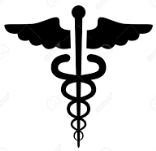 Voting (citizen)
Law Enforcement (Citizen boarder control, warrants, arrests)
VIP/Press Credentials (individual access to events, buildings)
Travel (airline passenger, purchase tickets, TSA precheck)
Legal age (>18, >21 to drink, etc.)
Legal entity (contracts, legal delegate)
Consumer (online purchases, loyalty recognition)
Banking/Finance customer (Funds withdrawal, loans, transfer)
Patient (registration, patient portal)
Employee (building access, system access, HR)
Student (building access, on campus purchases, meal plan)
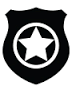 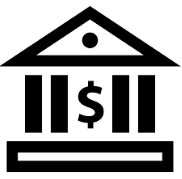 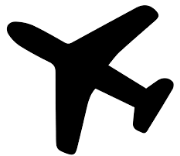 Need for Interoperability
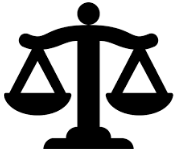 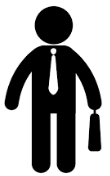 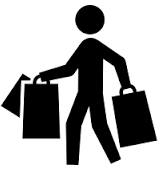 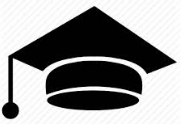 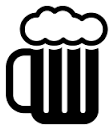 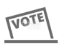 Low
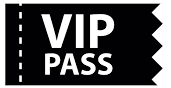 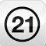 Rarely, 
1x/yr.
2 to 3x/yr.
Monthly
Weekly
Daily
Frequency of ID Event
5/5/2017
1
[Speaker Notes: Voting (citizen) – National and state voting requirements, occurs every few years, interoperability between the poling facility and a state db

Law Enforcement (boarder control, warrants, arrests) – For most individuals run in with law enforcement is not frequent, occurs when crossing a national boarder, a suspect, receiving a warrant, etc.  Interoperability within a state, between state and federal agencies

VIP/Press Credentials (access to events, buildings) – Select individuals who have special situations where they have access to an event or building for a set period of time.  Some credentials such as press may be used across several events or over a long period of time.

Travel (airline passenger, purchase tickets, TSA precheck) – Occurs occasionally for most individuals, need to ID before purchasing tickets, before accessing a secure area of the airport, getting a boarding pass, etc.  Interoperability between travel agencies, airlines, federal agencies

Legal age (>18, >21 to drink, etc.) – Occurs occasionally for most individuals, need to proof age to drink, view certain movies/concerts, access to certain websites etc.  Interoperability between the establishment and the DMV

Legal entity – Occurs occasionally for most individuals, need to proof the identity to sign a contract, to be a legal proxy for another person.  Interoperability between corporations

Consumer (online purchases, loyalty recognition) – Occurs more frequently, online identification to make purchases, to assert participation in a loyalty program.  Interoperability between the establishment, the bank/

Banking/Finance customer (Funds withdrawal, loans, transfer) – Occurs frequently to withdraw $, transfer $, get a loan, etc.

Patient (registration, patient portal) – Occurs frequently for some individuals, 

Employee (building access, system access, HR)

Student (building access, on campus purchases)]